TEACHER INSTRUCTION PAGE (delete this slide)
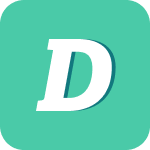 Vocabulary Slides Interactive Slides
Student Activity: build content vocabulary. 

How to share with students: These pages are sized for printing or can be assigned digitally using an LMS (like Google Classroom), where students can work on their own slide decks via “Make a Copy for Each Student.” Each slide is set up with text boxes for students to type in.

Please Note: Because Diffit resources can vary in length, be sure to check the formatting on each slide. 

Learn More: Please reach out with any questions or feedback. You can also learn more on our FAQ page, or get more resources at Diffit.me!
Suggested Lesson Flow: 

Students complete vocabulary slides prior to reading.
Have students read and take notes. 
Have students go through the Multiple Choice Questions. Students will answer each question and explain their thinking.
Have students complete the Short Answer Questions.
Have students complete the Open Ended Questions and discuss with partners or groups their responses using the last few pages. 

Feel free to edit, remix, and use this resource however works best for you and your students!
TEACHER INSTRUCTION PAGE (delete this slide)
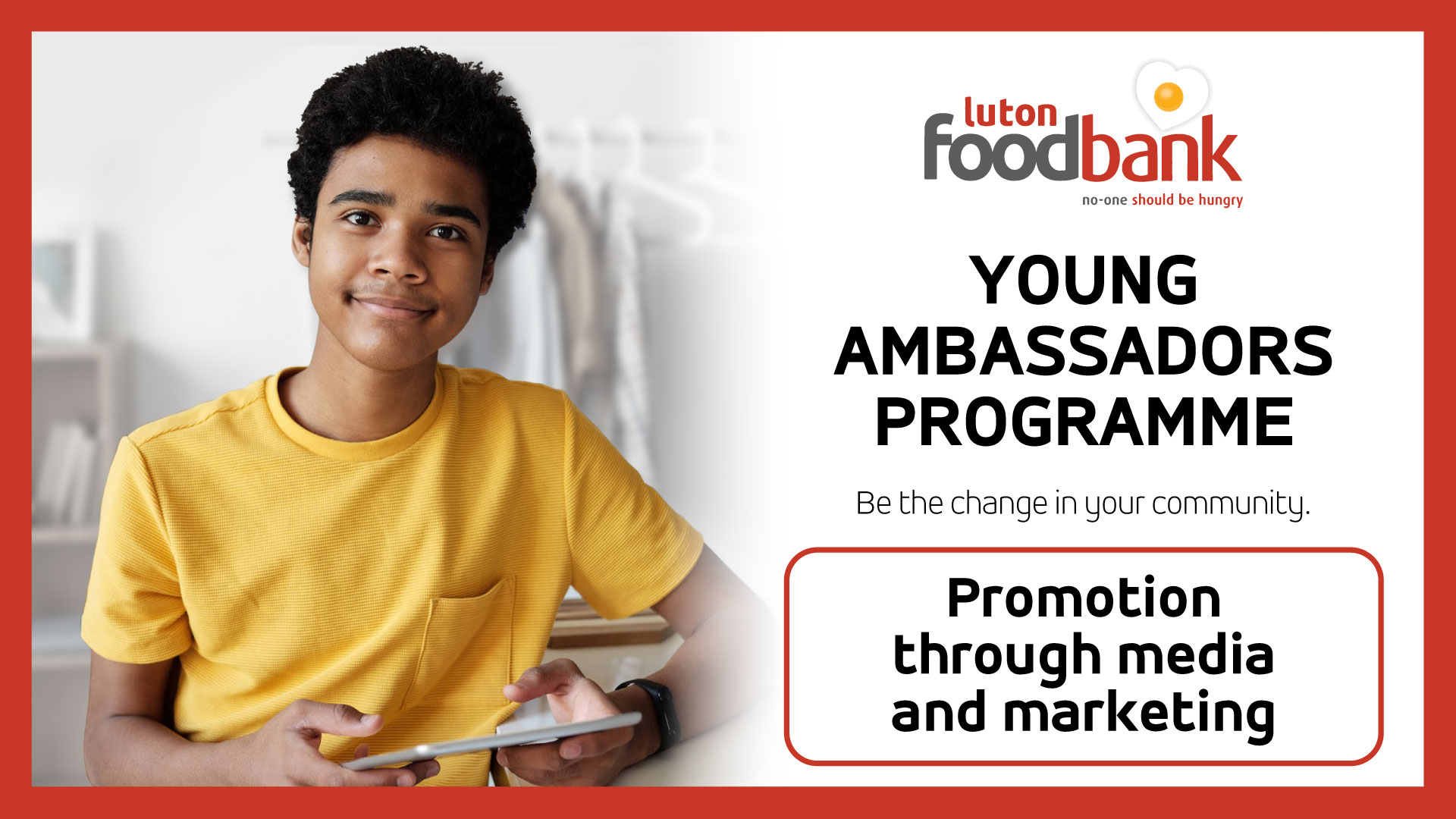 The act of advertising or making something widely known, in order to increase its popularity or sales.
promotion
The activity, set of institutions, and processes for creating, communicating, delivering, and exchanging offerings that have value for customers, clients, partners, and society at large.
marketing
The process of gathering voluntary contributions of money or other resources, by requesting donations from individuals, businesses, charitable foundations, or governmental agencies
fundraising
Knowledge or perception of a situation or fact.
awareness
To destroy completely; put an end to
eradicate
Read and Take Notes
Promotion through media and marketing can be a positive way to help people in need. One organisation that does this is Luton Foodbank. Their goal is to get rid of food poverty in Luton, and support people who are going through tough times. The foodbank is a charity that provides free, healthy food to people who are referred by other organisations. They also give information about local services that can help with other problems like rent or debt. The foodbank works with businesses like ASDA and Atrumed Healthcare to get donations and support. They even have different sponsorship packages for businesses that want to help.
Read and Take Notes
Another way to help people in need is through fundraising.

Food poverty is when people can't afford healthy food, and Luton Foodbank wants to change that.
What can your school do to help raise the number of food donations?
What can your school do to fundraise?
What can your school do to raise awareness of the good work Luton Foodbank does in our town to help those who need it?
Read and Take Notes
Raising awareness is also important.

Luton Foodbank and other organisations are working to raise awareness about food poverty. They want people to know that everyone should have access to healthy food. They also want to change the food environment so that healthy food is affordable and available to everyone.

By working together and talking about the problem, we can make a difference.
Read and Take Notes
In conclusion, promotion through media and marketing, fundraising, and raising awareness are all important ways to help people in need.

Luton Foodbank and FoodCycle are just two examples of organisations that are making a positive impact.

By working together, and supporting these organisations, we can help eradicate food poverty, and make sure that everyone has access to healthy food.
Multiple Choice Question
According to the text, what is one way that Luton Foodbank supports people in need?
A) They provide free, healthy food to people      who are referred by other organisations.
B) They raise awareness of food poverty.
C) They work with businesses like ASDA and      Atrumed Healthcare to get donations and      support.
D) They go to different communities, and work      with local organisations to understand their      needs.
Multiple Choice Question
What is the main idea of this passage?
A) Promotion through media and marketing      is the most effective way to help people      in need.
B) Fundraising is the best way to support      organisations that help people in need.
C) Raising awareness about food poverty is      crucial to making a positive impact.
D) Working together and supporting      organisations can eradicate food poverty.
Multiple Choice Question
What is one benefit of promoting through media and marketing to help people in need?
A) It helps raise awareness of food      poverty.
B) It provides free, healthy food to people      referred by other organisations.
C) It works with businesses to get      donations and support.
D) It goes to different communities to      understand their needs.
Multiple Choice Question
According to the text, what is one benefit of fundraising to help people in need?
A) It helps raise awareness about food      poverty.
B) It provides free, healthy food to people      referred by other organisations.
C) It works with businesses to get      donations and support.
D) It goes to different communities to      understand their needs.
Short-answer Question
What is the goal ofLuton Foodbank?
Short-answer Question
Why is it important to raise awareness of food poverty?
Open Ended Question
How does the idea of promoting through media and marketing to help people in need relate to your own life?
Open Ended Question
In what ways do you think fundraising can make a difference in helping people in need? How can you contribute to fundraising efforts?
Open Ended Question
Why is it important to raise awareness of food poverty? What actions can you take to raise awareness in your community?